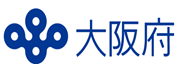 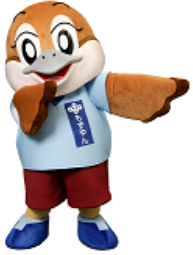 大阪府障がい者サポートカンパニー

 メルマガ会員募集中！
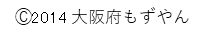 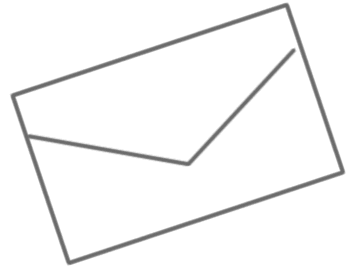 障がい者の雇用や就労支援に取り組む、もしくはこれから取り組もうとしている事業者の皆様に、毎月、メルマガで有益情報をお届けします。
　是非ご登録ください！
　　　        ～ メルマガ名称：サポカン.net ～
メールでお届け
サポカン.net
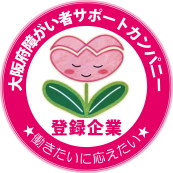 登録無料
● 現在は障がい者を雇用していないが、障がい者の雇用や就労支援に取り組みたい
● 法定雇用数には達していないが、現在障がい者を雇用している
● サポートカンパニーの(優良)登録はしていないが、障がい者雇用数が法定雇用数に達している
● 障がい者施設等への発注を行っている　　　
　　など　障がい者の雇用・就労支援に取り組む、または関心のある事業主の皆さまにご登録いただいています。
ご登録
いただける
事業主
メール送信は
上記と同じ内容をメール本文に記載のうえ
お送りいただいても構いません。
shugyosokushin-g04@gbox.pref.osaka.lg.jp
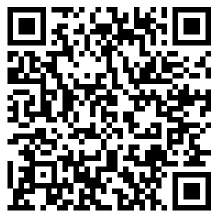 06-6360-9079
ＦＡＸ送信は
大阪　サポカン
検索
▷ メールマガジン会員には、メルマガ「サポカン.net」の配信のみ行います。
▷ 登録申込書に記載の内容は、大阪府からの障がい者雇用・就労支援に関する情報提供以外の目的には使用しません。
※ 大阪府障がい者サポートカンパニーの登録については、別途の登録申請が必要です。
    詳しくは、大阪府障がい者サポートカンパニーのホームページをご覧ください。
サポカン.net　では障がい者の雇用や就労支援に関する施策等の情報を配信しています。
配信情報の中には、サポートカンパニー(優良)登録事業主様を取材させていただき、先進的な取組み等を
ご紹介する″サポカン・カフェ“、事業主様自らの発信機会をご提供する″サポカン・スクエア”もあります！
サポカン・スクエア　～ 仲間とのつながりを求めて自ら発信してみませんか ～
　新たな取組みで障がい者雇用を進めたい、同じ課題や悩みを持つ事業者と勉強会や意見交換を
行いたい、など、仲間・同志と“つながる” 自らの情報発信の場としてご活用いただけます。
NEW
大阪府障がい者サポートカンパニー事務局 　☎ 06-6360-9077
（メルマガ会員登録担当：商工労働部雇用推進室就業促進課　障がい者雇用促進グループ）
お問合せ